KHÁI QUÁT VỀ NHÀ Ở
KHÁI QUÁT VỀ NHÀ Ở
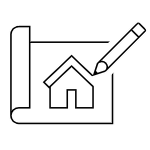 Vai trò của nhà ở
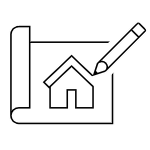 Đặc điểm của nhà ở
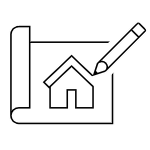 Kiến trúc đặc trưng của nhà ở Việt Nam
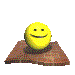 I. VAI TRÒ CỦA NHÀ Ở
Quan sát hình 1.1 và cho biết vì sao con người cần nhà ở?
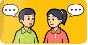 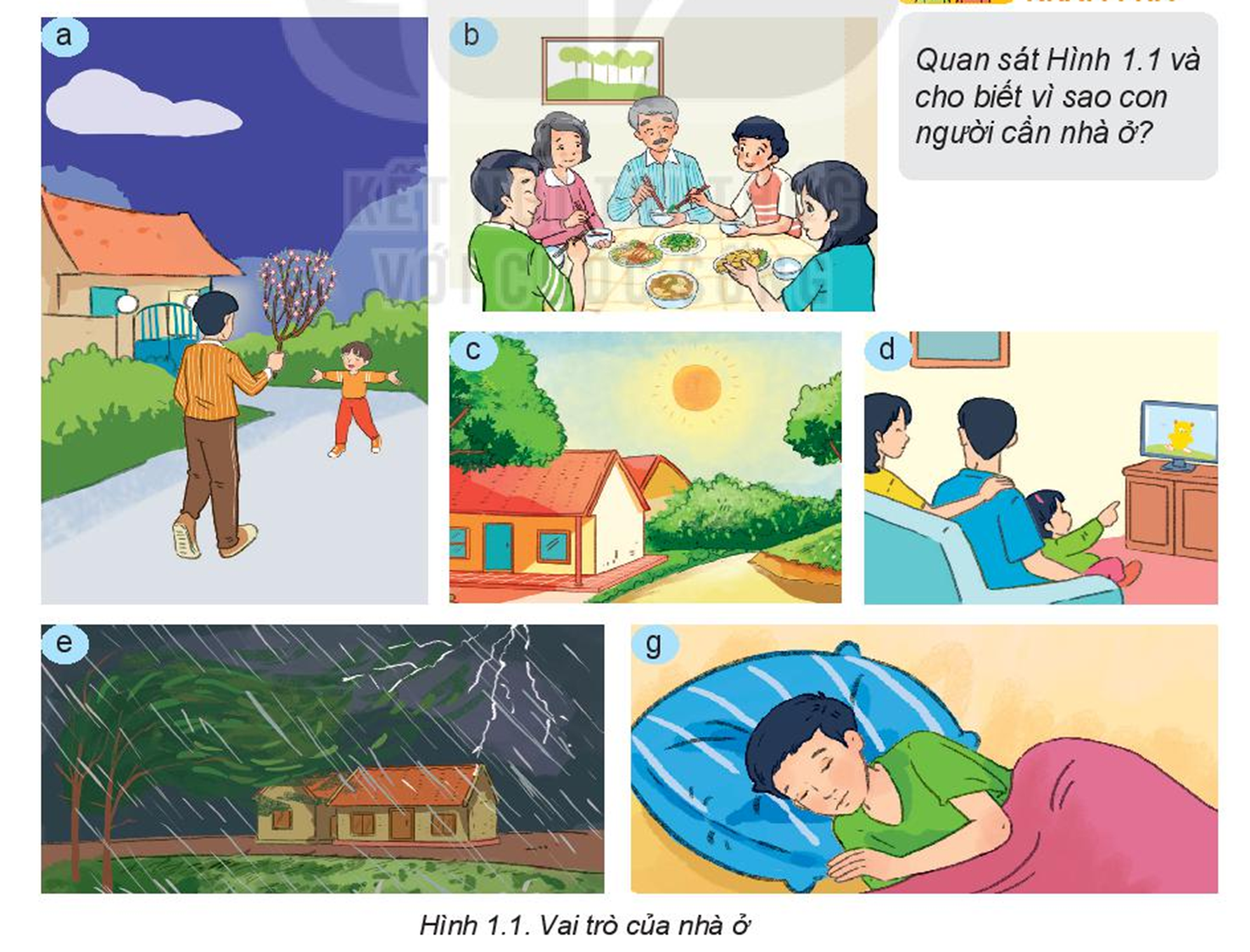 -
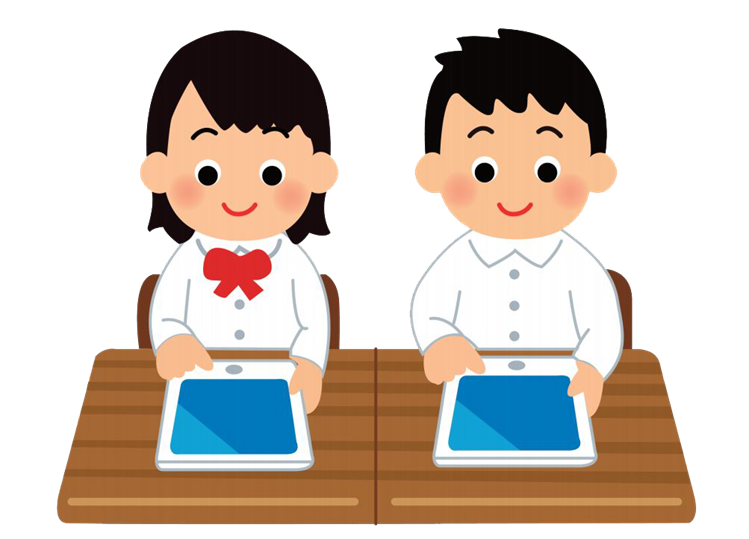 I. Vai trò của nhà ở
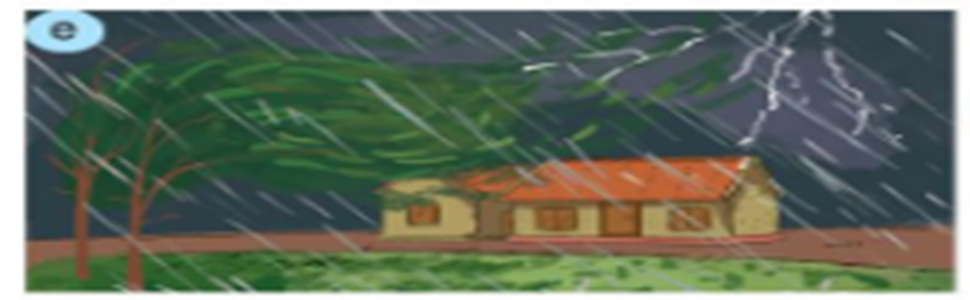 Giúp con người tránh mưa, gió, bão
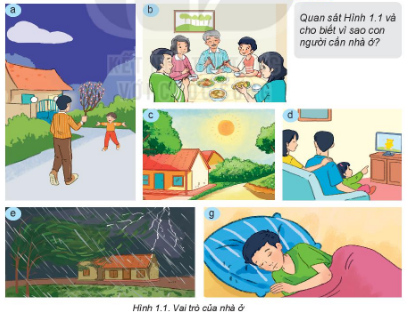 Giúp con người tránh nắng
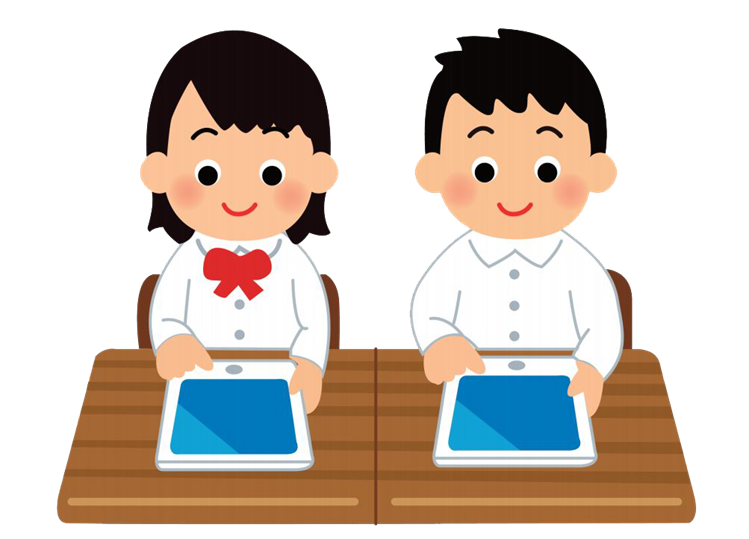 I. Vai trò của nhà ở
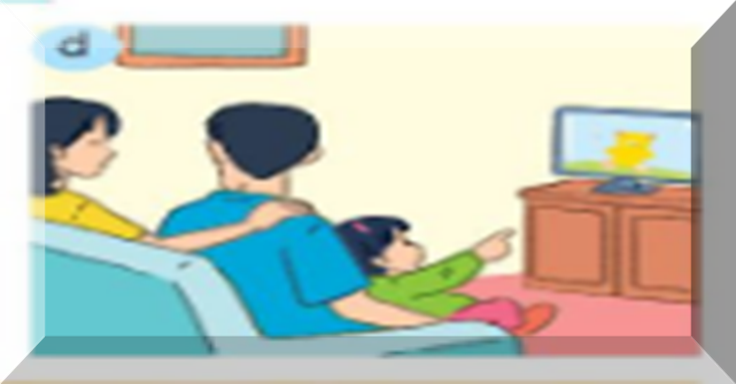 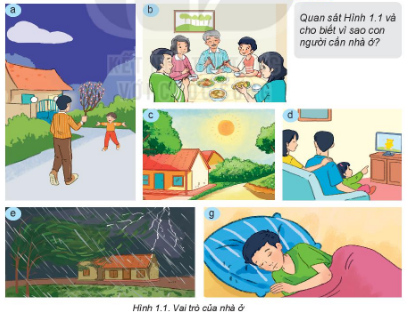 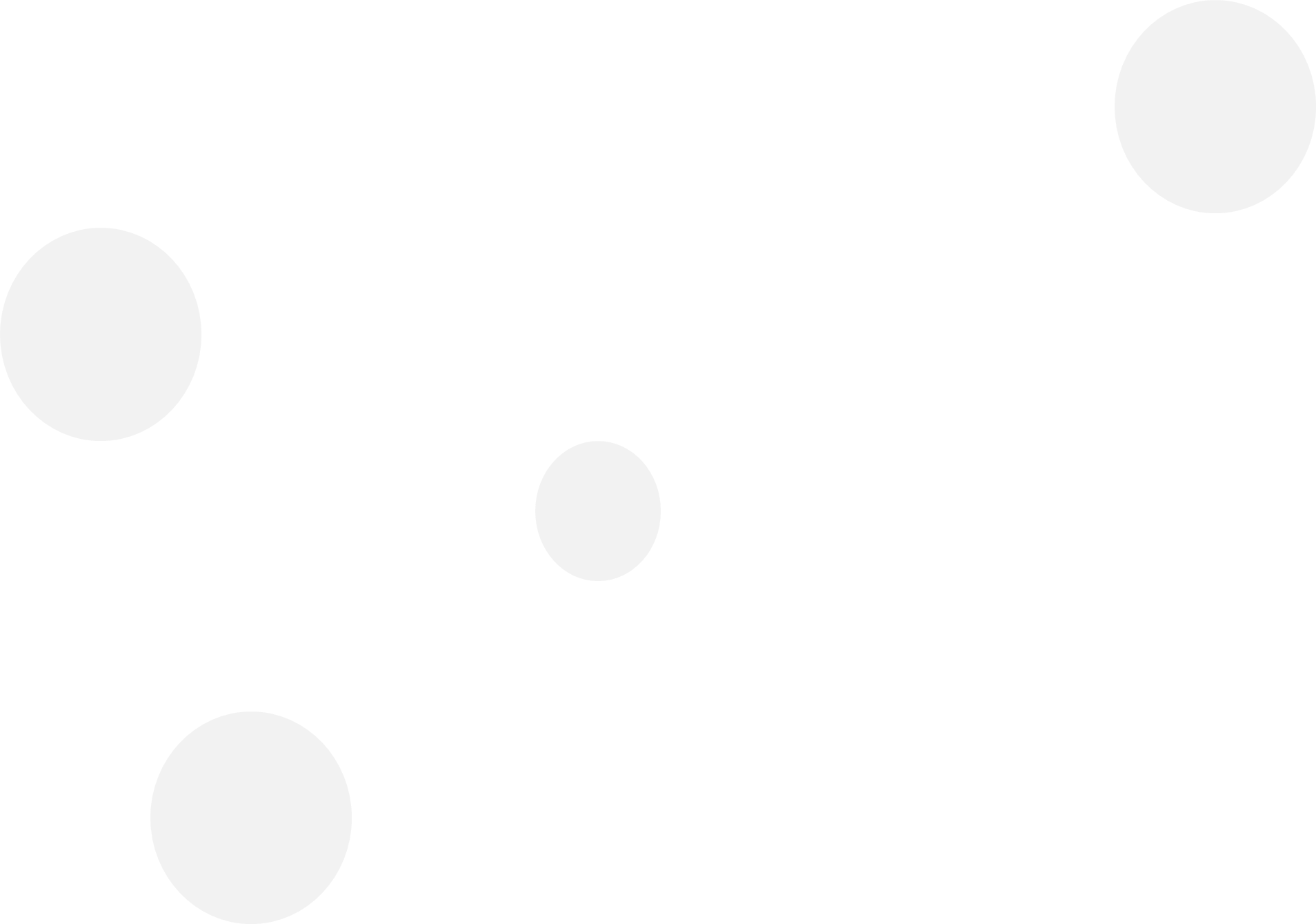 1. Giúp con người tránh khỏi những tác động xấu từ thiên nhiên, xã hội.
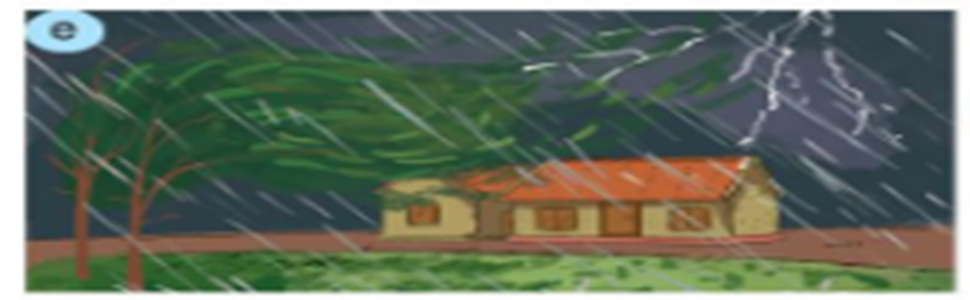 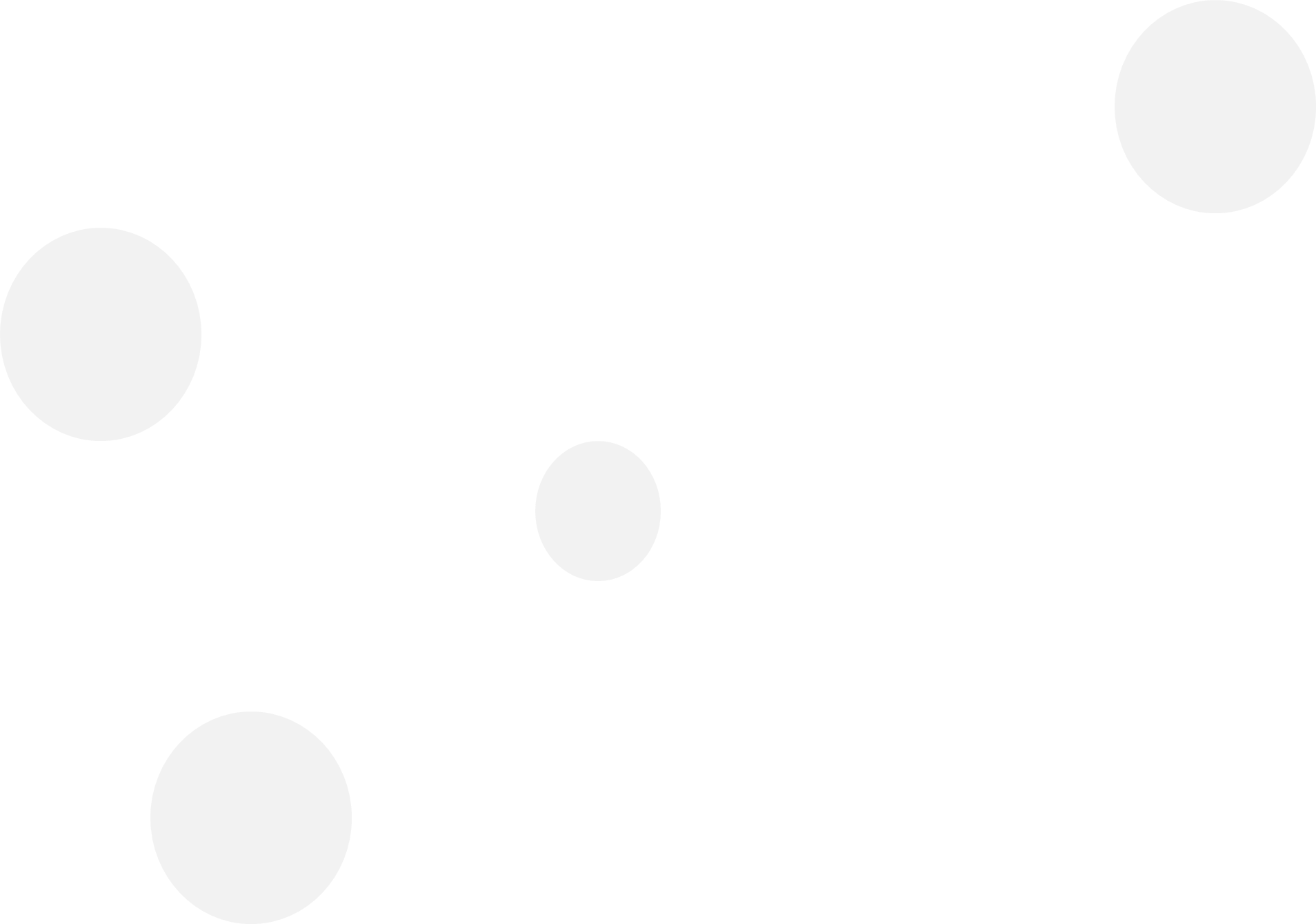 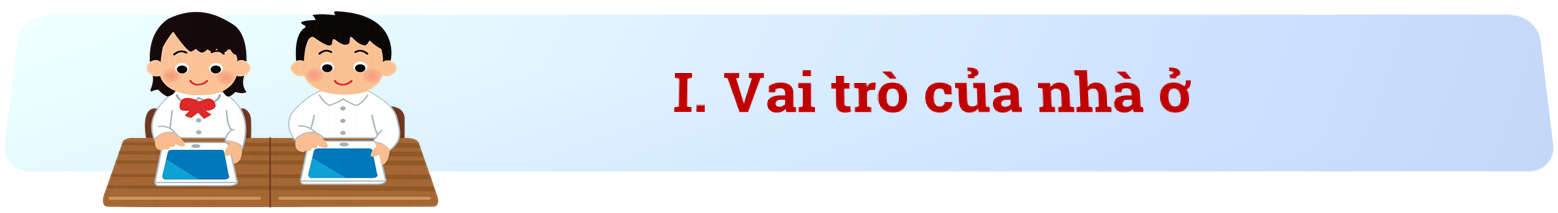 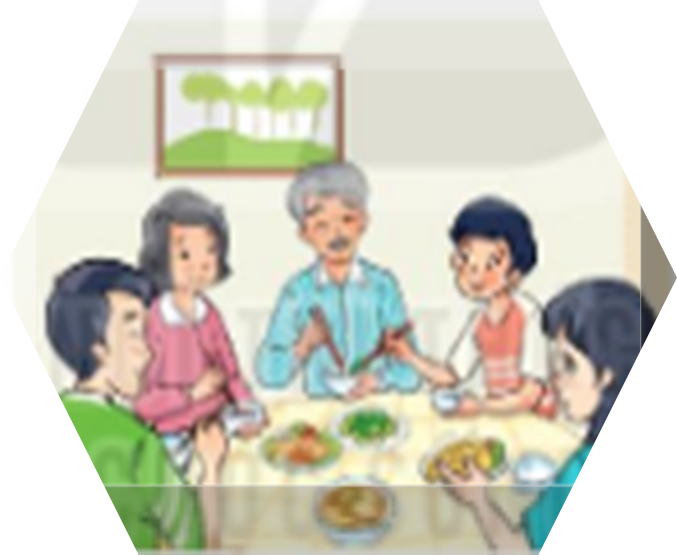 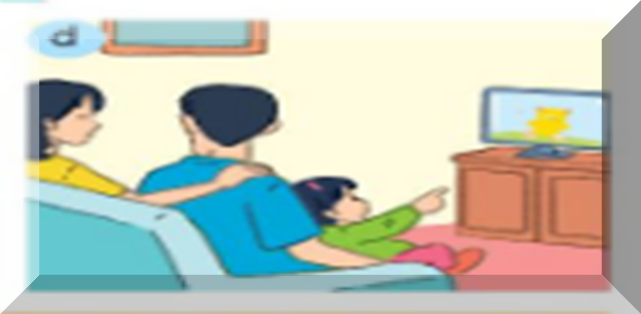 Xem ti vi, giải trí
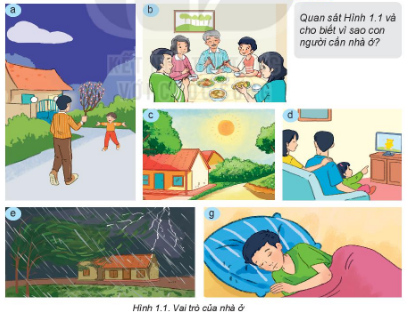 Nơi ngủ, nghỉ
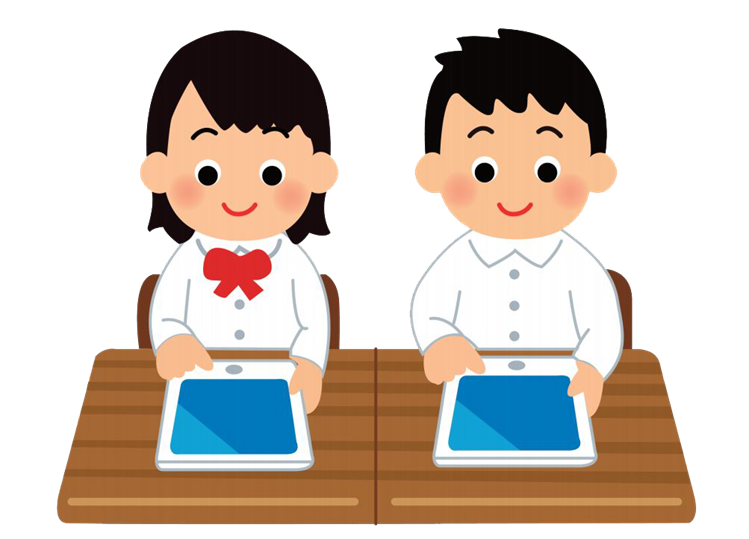 I. Vai trò của nhà ở
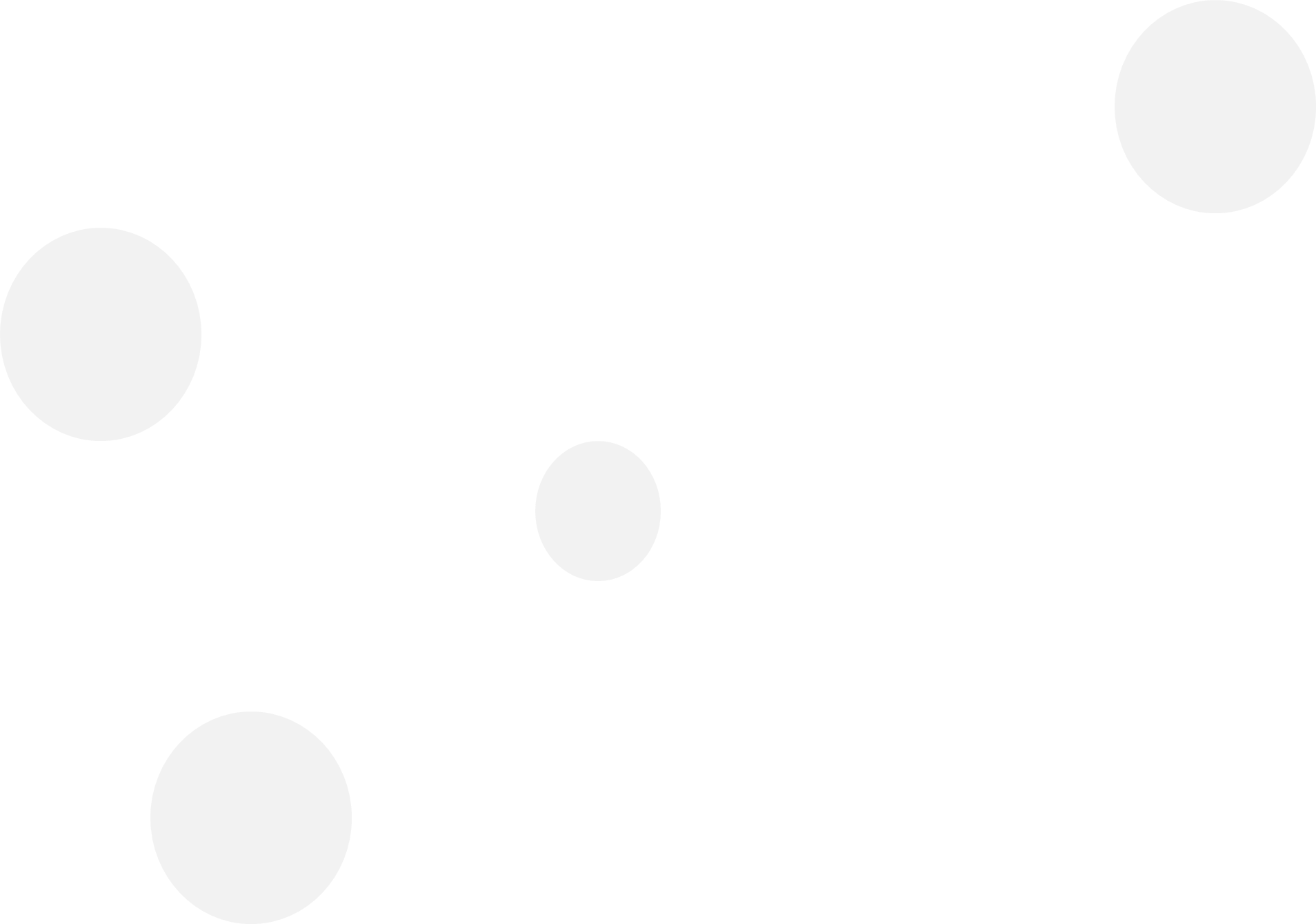 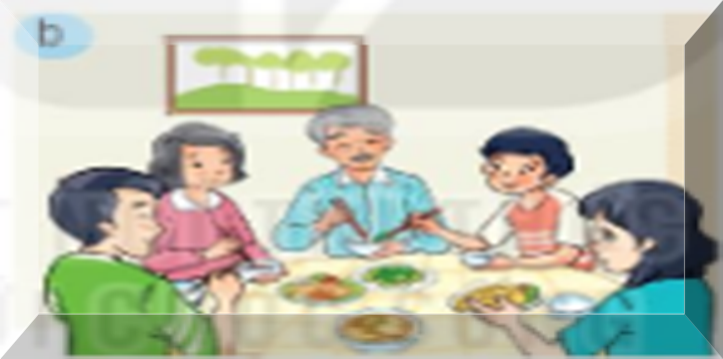 Nhà là nơi cả gia đình sum họp, ăn uống
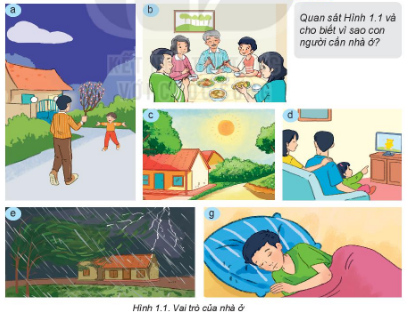 Đón người thân trở về nhà
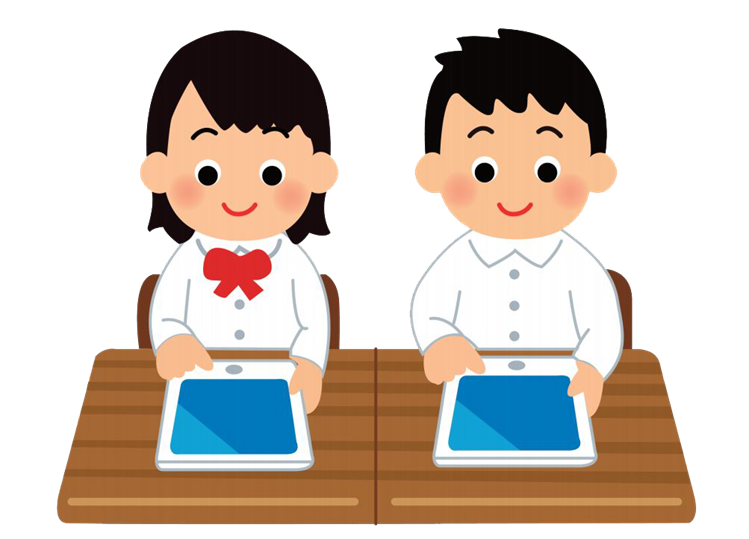 I. Vai trò của nhà ở
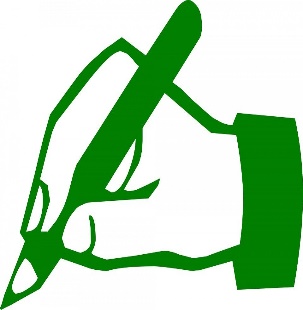 - Là công trình được xây dựng với mục đích để ở
    - Bảo vệ con người trước những tác động xấu của thiên nhiên và xã hội.
    - Phục vụ các nhu cầu sinh hoạt của cá nhân hoặc hộ gia đình.
Khoảng tám nghìn năm trước, con người đã bắt đầu biết làm nông nghiệp. Sự ra đời của nông nghiệp dẫn đến việc con người ít dịch chuyển hơn, khi đó khu dân cư dần được hình thành, nhà ở bắt đầu được chú ý hơn và mang tính nhân tạo hơn.
KHÁM PHÁ
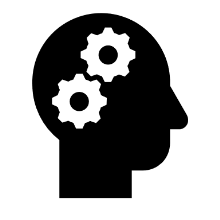 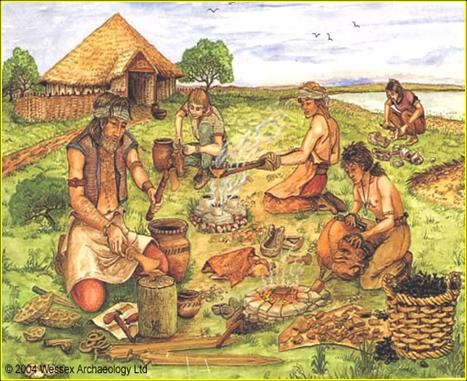 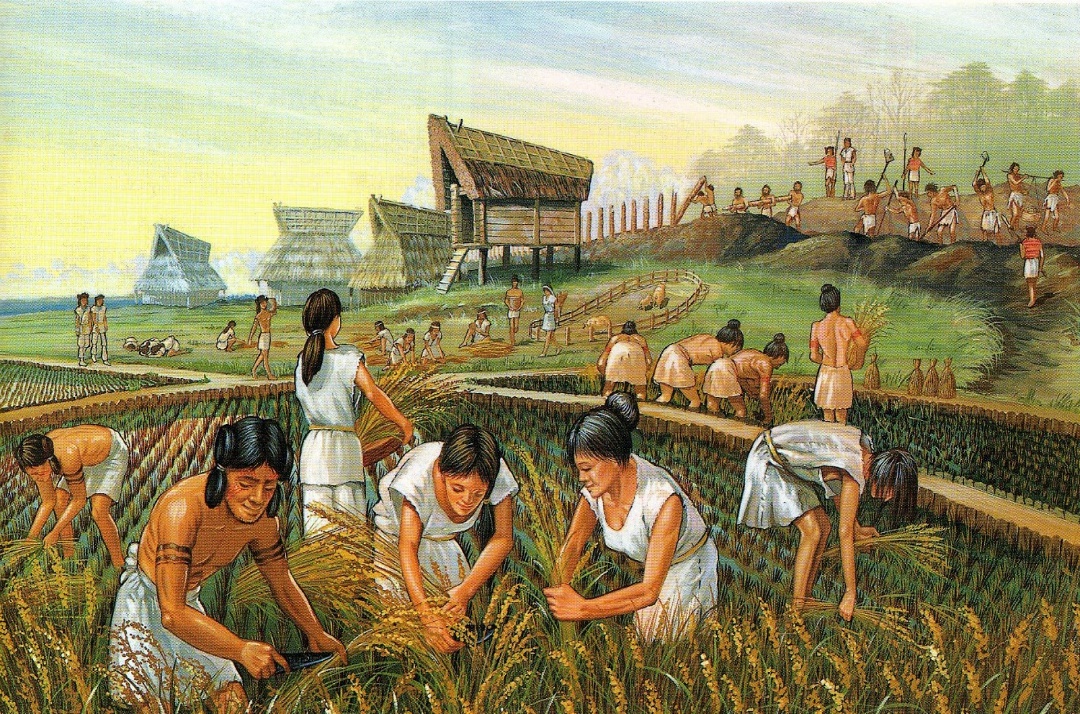 1
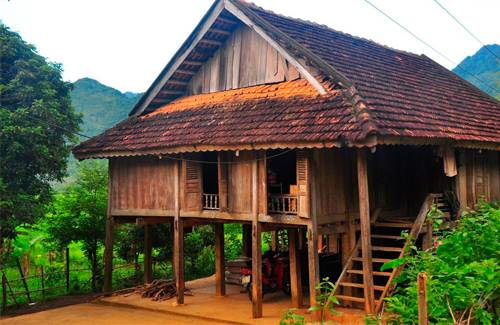 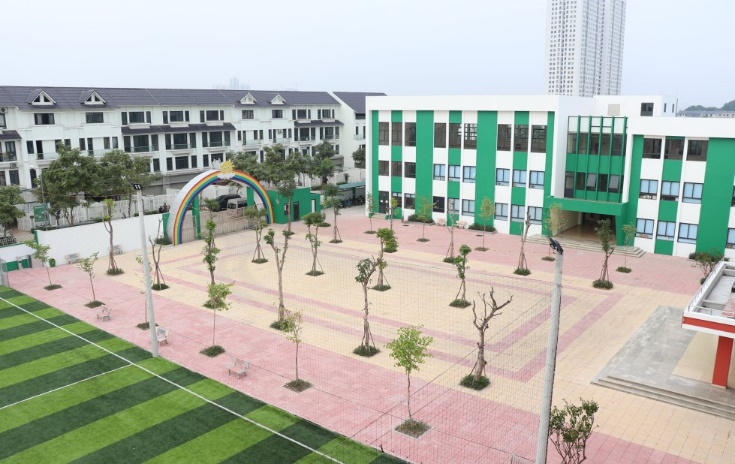 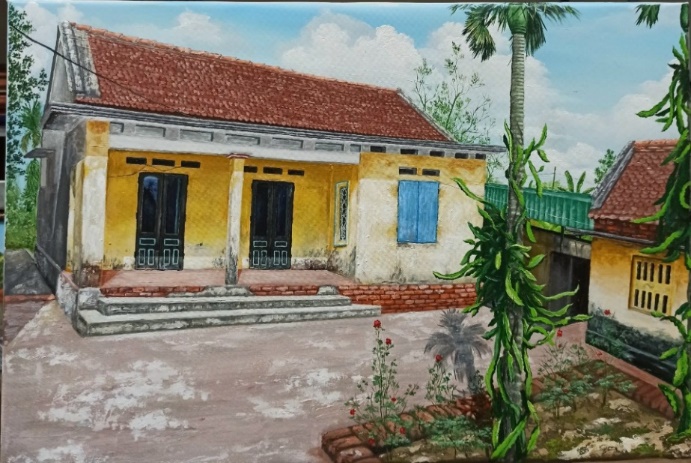 2
3
Cấu tạo của nhà ở Việt Nam có đặc điểm chung là gì?
Nhà sàn
Trường học
Nhà ở nông thôn
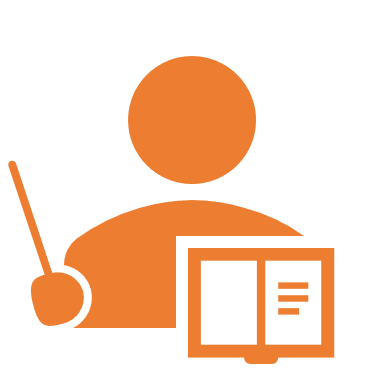 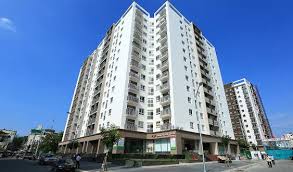 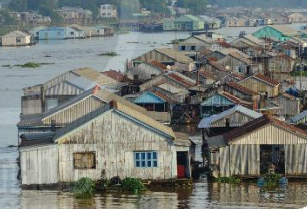 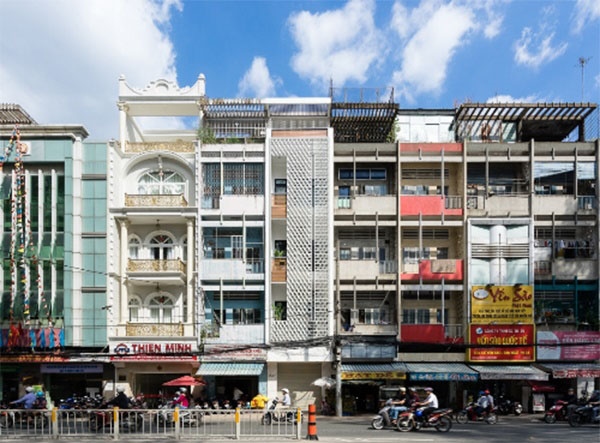 6
5
4
Nhà chung cư
Nhà nổi
Nhà ở phố
II. ĐẶC ĐIỂM CHUNG CỦA NHÀ Ở
1.Cấu tạo
Cấu tạo chung nhà ở:
-Móng nhà
-Sàn nhà
-Khung nhà
-Tường nhà
-Mái nhà
-Cửa ra vào
-Cửa sổ.
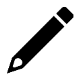 4.   Mái nhà
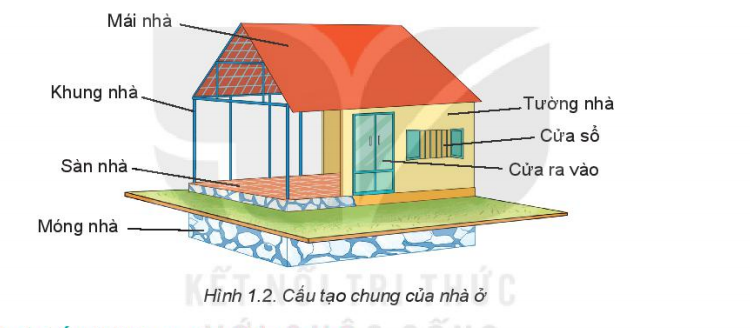 4
5. Tường nhà
3.  Khung nhà
5
3
Cửa sổ
6
2.  Sàn nhà
2
7.  Cửa ra vào
7
1.   Móng nhà
1
Liên hệ thực tế: nhà em đang ở thuộc kiểu nhà gì?
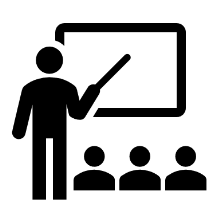 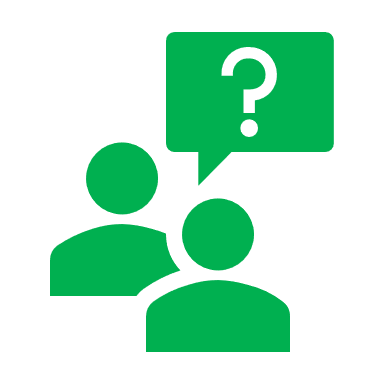 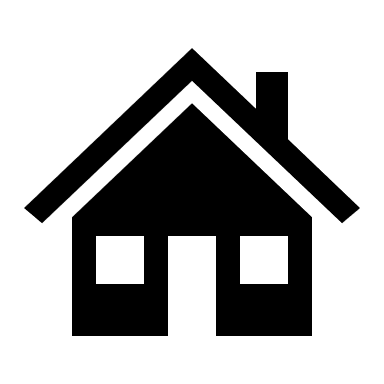 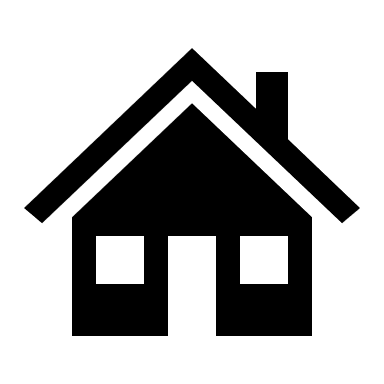 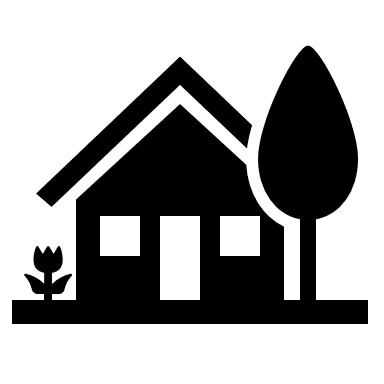 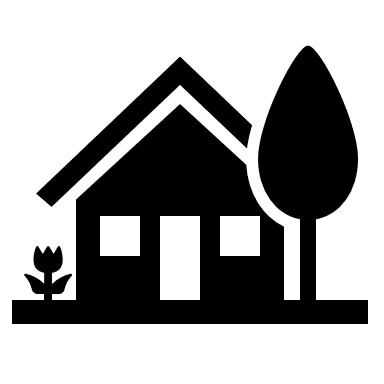 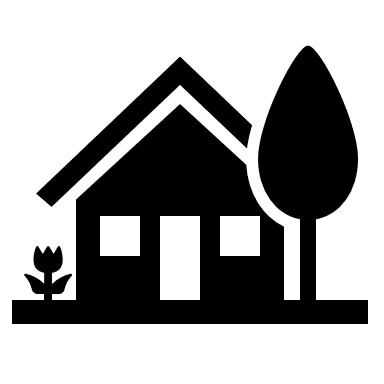 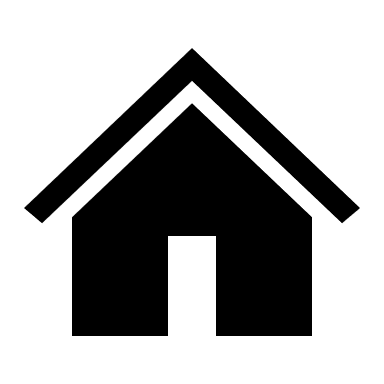 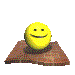 II. ĐẶC ĐIỂM CHUNG CỦA NHÀ Ở
2. Cách bố trí không gian bên trong
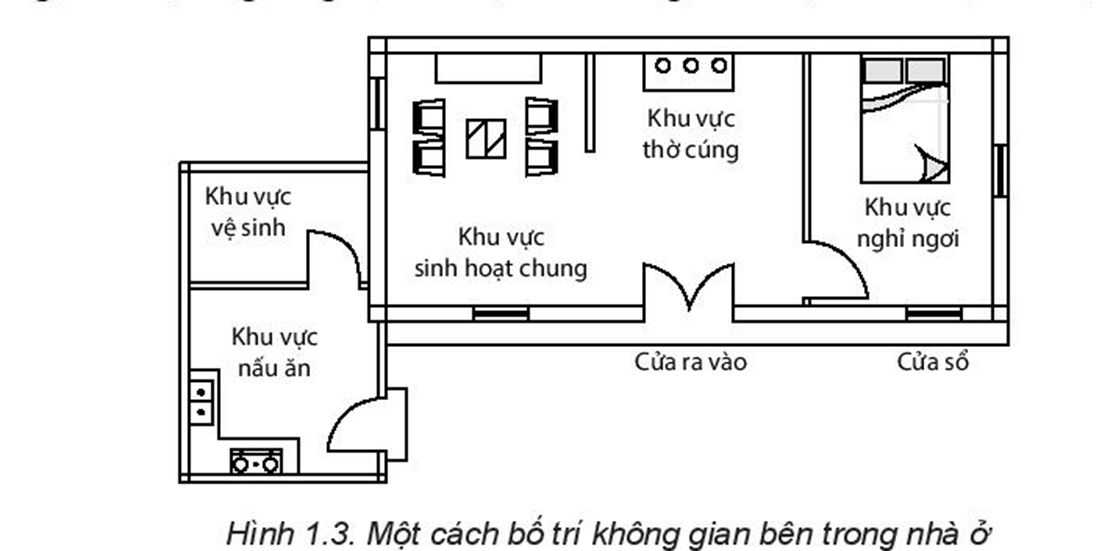 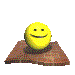 II. ĐẶC ĐIỂM CHUNG CỦA NHÀ Ở
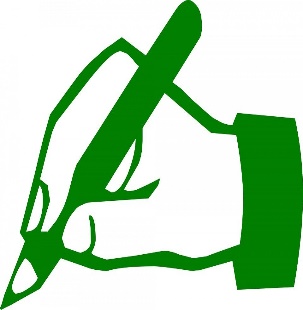 1.Cấu tạo: Gồm các phần chính: móng nhà, sàn nhà, khung nhà, tường nhà, mái nhà, cửa ra vào, cửa sổ.
2. Cách bố trí không gian bên trong: tùy vào đặc điểm vùng miền và điều kiện kinh tế của mỗi gia đình mà nhà ở được phân chia các khu vực khác nhau: khu vực sinh hoạt chung, khu vực ngủ nghỉ, khu vực nấu ăn, khu vực vệ sinh, khu vực thờ cúng,…
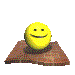 II. ĐẶC ĐIỂM CHUNG CỦA NHÀ Ở
Khám phá
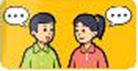 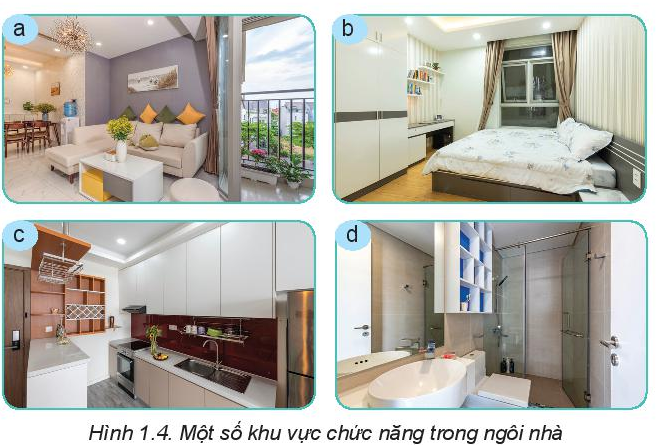 PHÒNG KHÁCH
PHÒNG NGỦ
PHÒNG BẾP
PHÒNG TẮM, VỆ SINH
III. KIẾN TRÚC NHÀ Ở ĐẶC TRƯNG CỦA VIỆT NAM
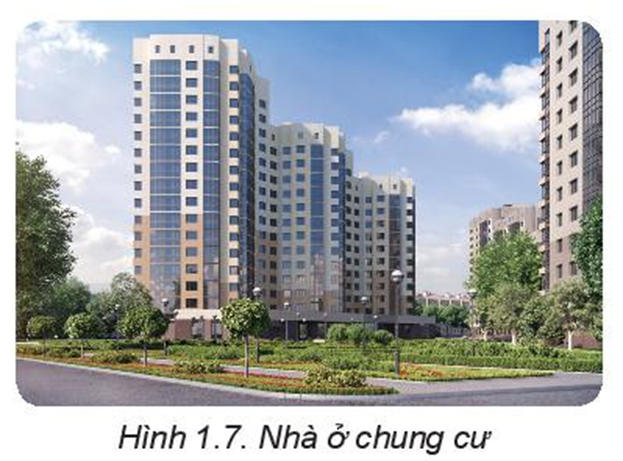 1. Nhà ở nông thôn
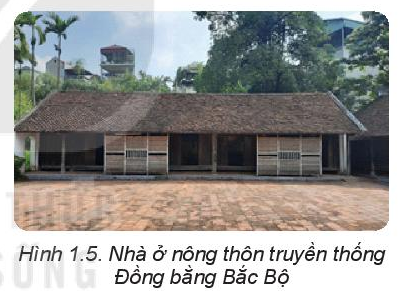 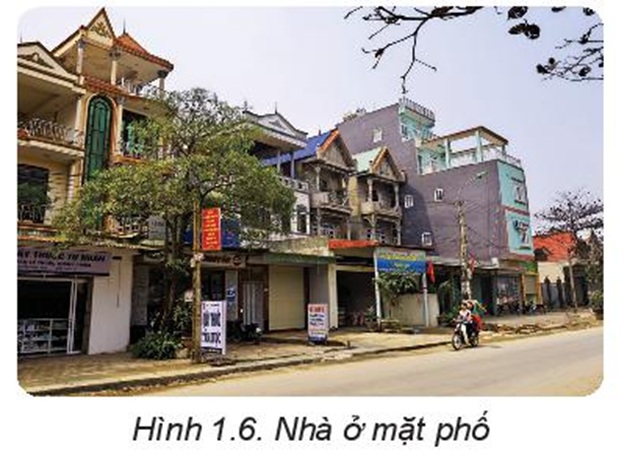 III. KIẾN TRÚC NHÀ Ở ĐẶC TRƯNG CỦA VIỆT NAM
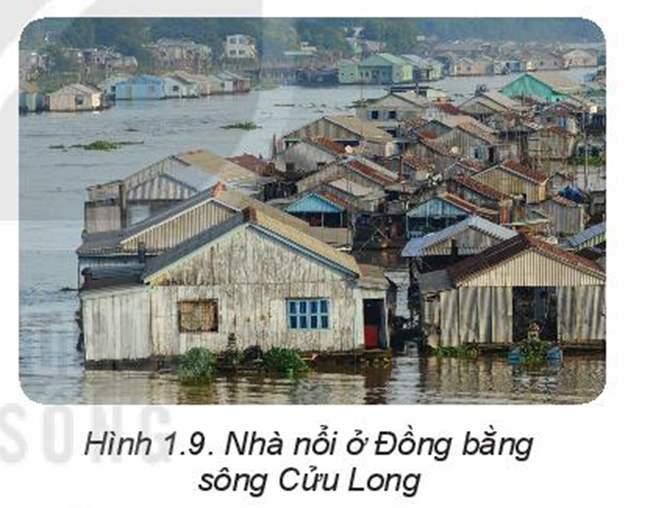 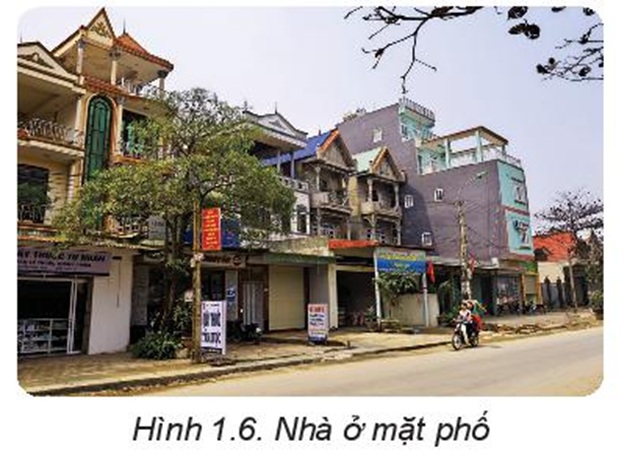 2. Nhà ở thành thị
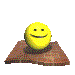 Nhà ở mặt phố
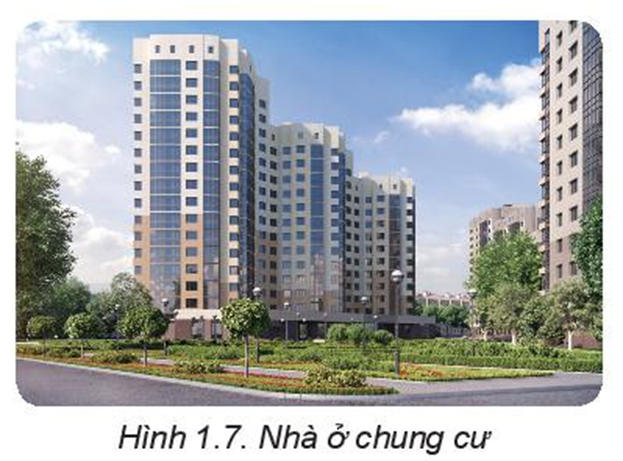 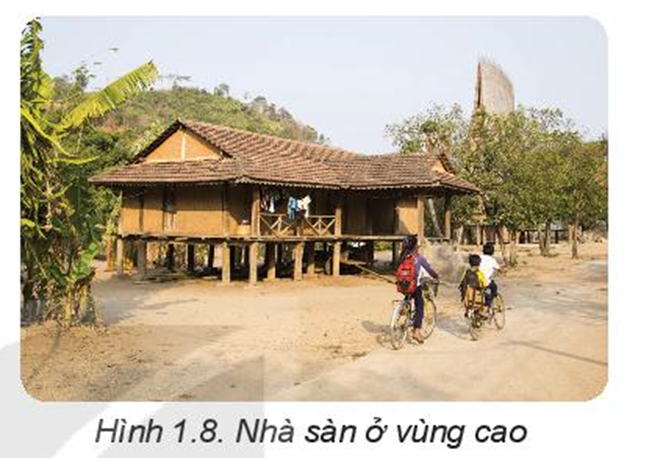 Nhà ở chung cư
III. KIẾN TRÚC NHÀ Ở ĐẶC TRƯNG CỦA VIỆT NAM
3. Nhà ở các khu vực đặc thù
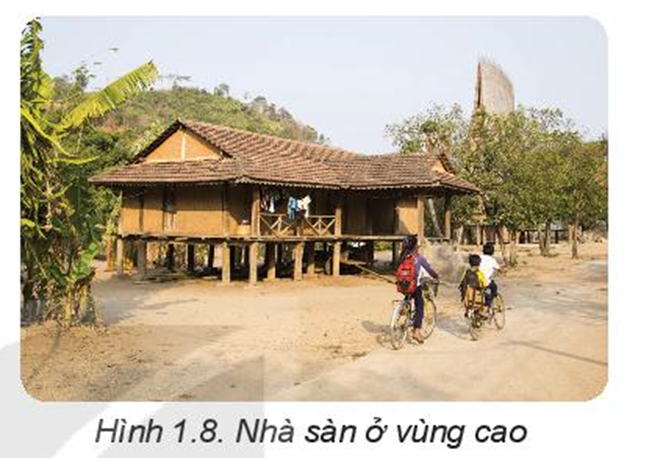 Nhà sàn
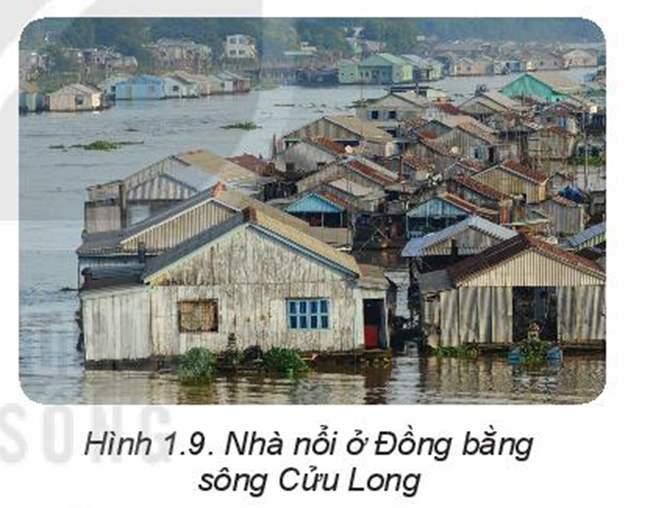 Nhà nổi
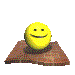 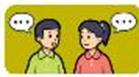 Kết nối năng lực
Sử dụng internet hoặc qua sách, báo… để tìm hiểu thêm về đặc điểm kiến trúc nhà ở các vùng miền khác nhau của đất nước ta.
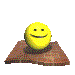 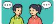 Luyện tập
Ở nơi em sống có những kiểu kiến trúc nhà ở nào? Nhà sàn và nhà nổi phù hợp với những vùng nào ở nước ta ?
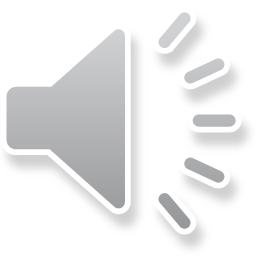 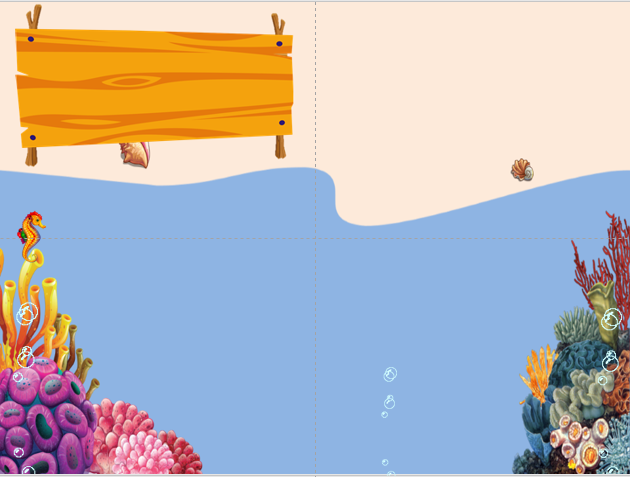 FISHING GAME
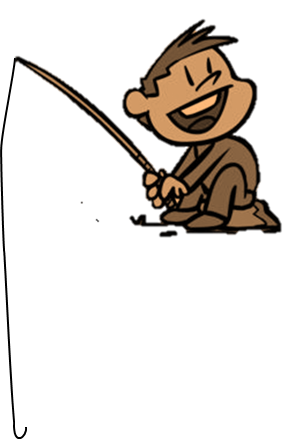 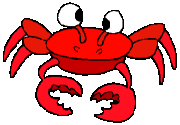 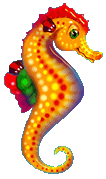 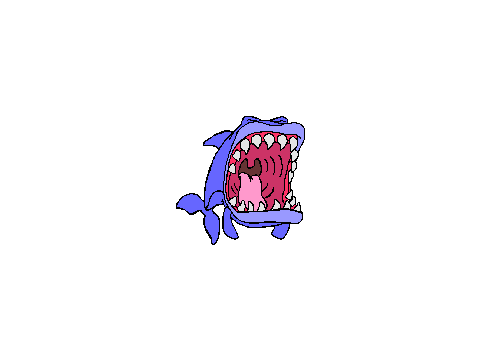 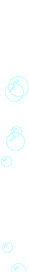 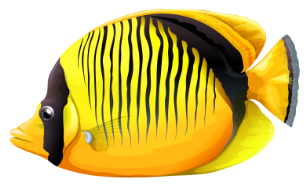 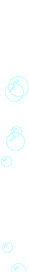 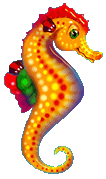 GO
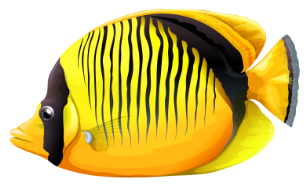 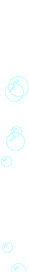 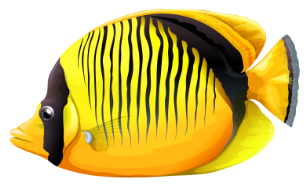 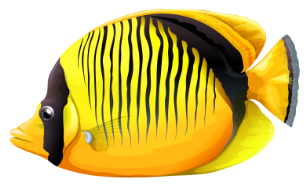 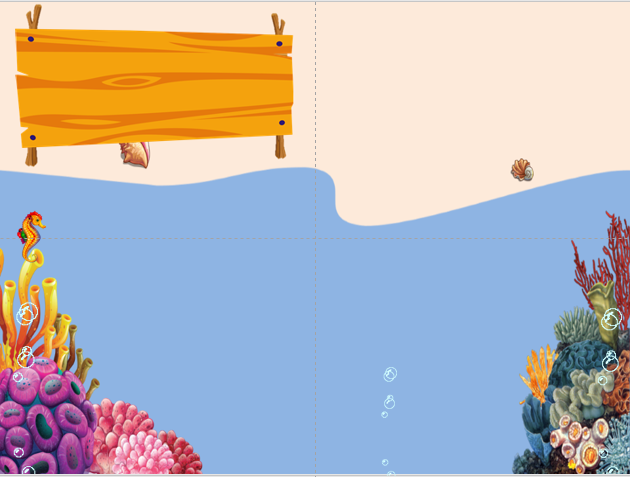 Câu 1: Nhà ở có mấy phần chính
A. 5                          B. 6
C.7                           D. 5
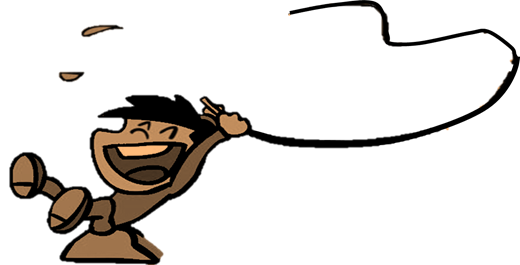 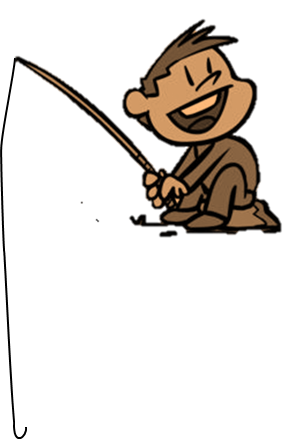 C
A
D
B
C
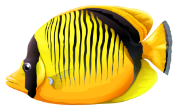 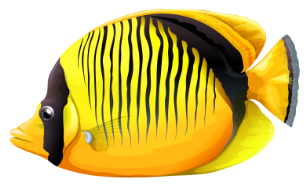 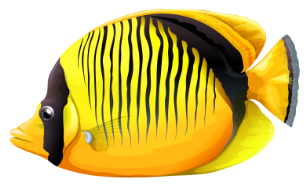 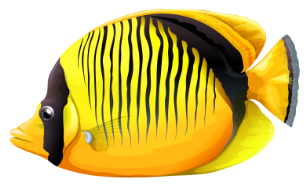 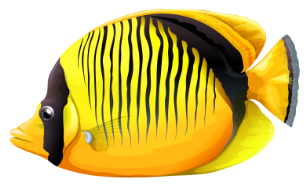 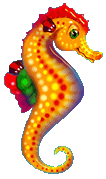 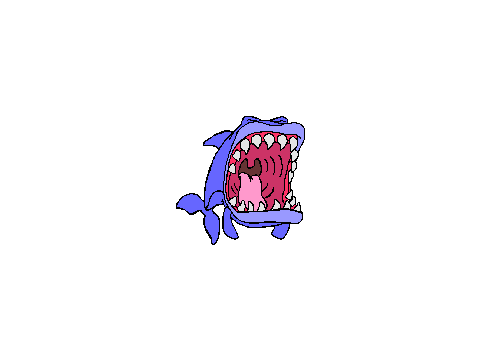 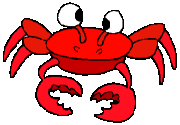 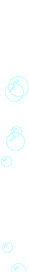 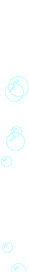 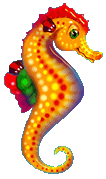 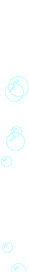 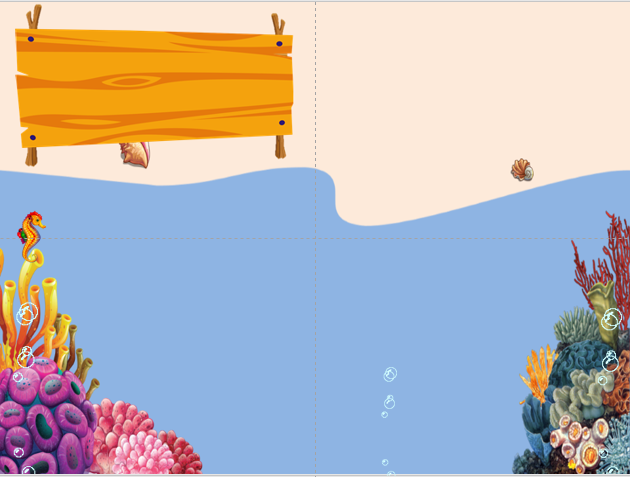 Câu 2: Nhà ở là công trình được xây dựng với mục đích để
A. Để ở
B. Giúp bảo vệ con người trước tác động xấu của thiên nhiên
C.  Phục vụ sinh hoạt cá nhân hoặc hộ gia đình
D.  Cả 3 đáp án trên
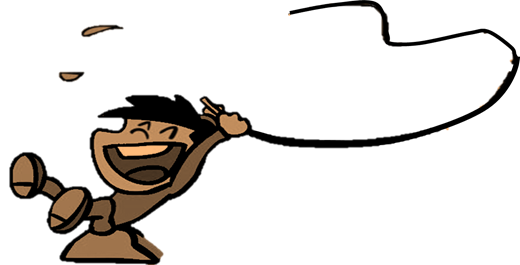 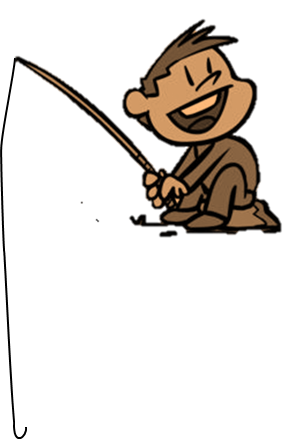 B
D
A
C
D
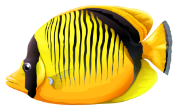 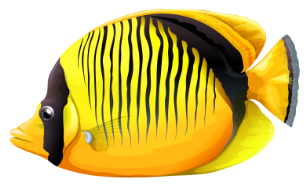 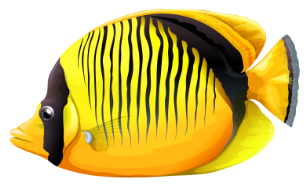 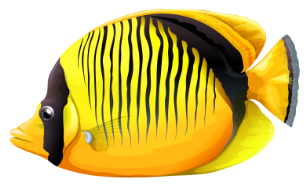 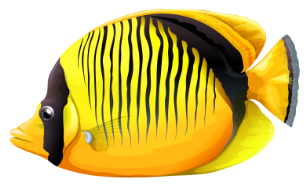 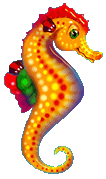 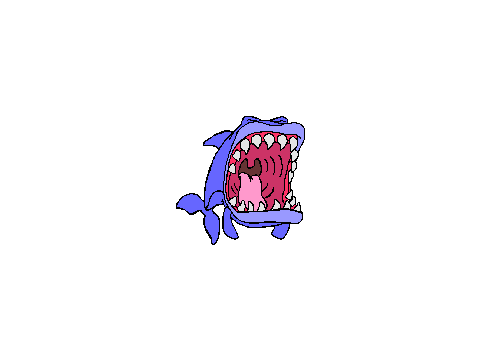 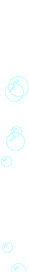 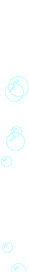 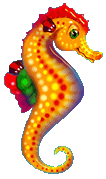 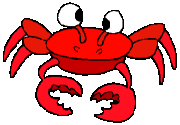 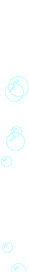 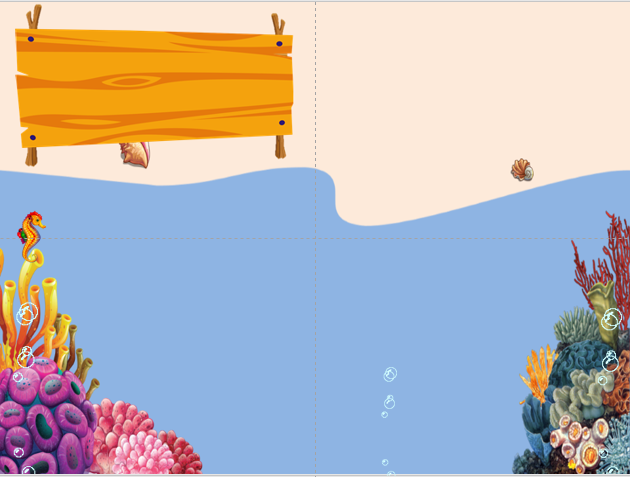 Câu 3: Nhà ở  đem đến cho con người
 A. Cảm giác thân thuộc
 B. Cùng nhau niềm vui
 C. Cảm giác riêng tư
 D.cả 3 đáp án trên
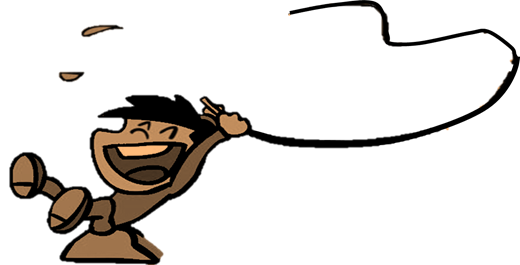 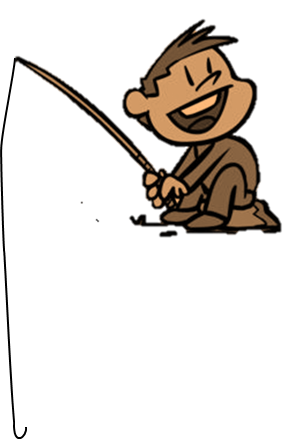 D
A
C
D
B
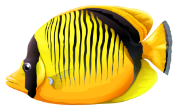 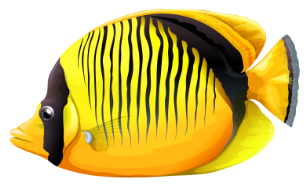 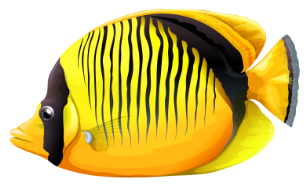 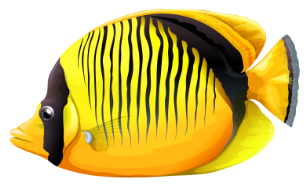 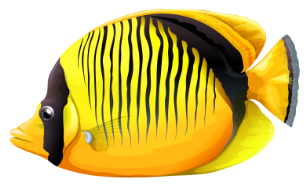 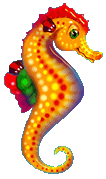 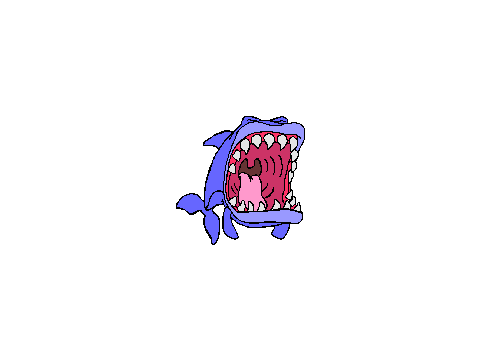 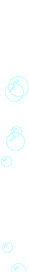 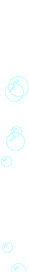 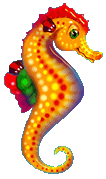 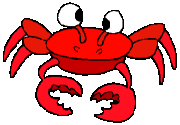 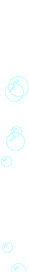 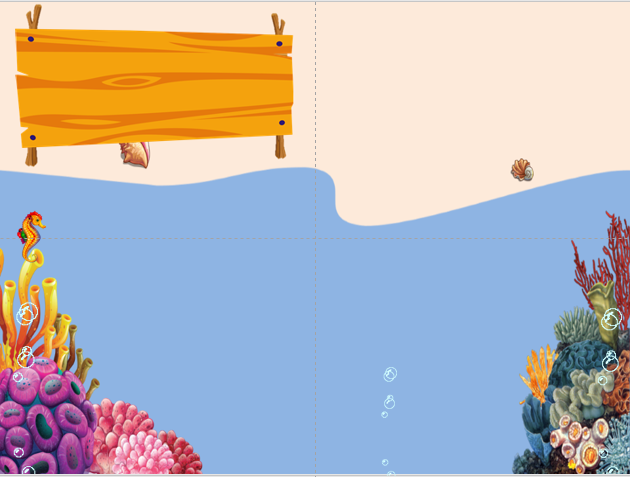 Câu 4: nhà ở nông thôn Một số khu vực chức năng trong nhà thường được
 A. Xây dựng chung
B. Xây dựng nhiều tầng
C.Xây dựng tách biệt
D. Cả 3 đáp án trên
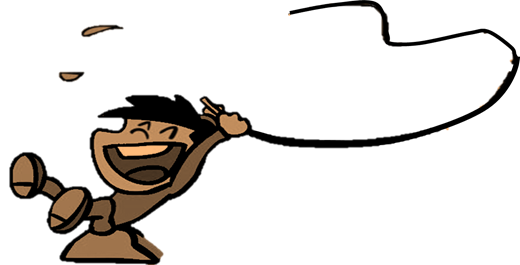 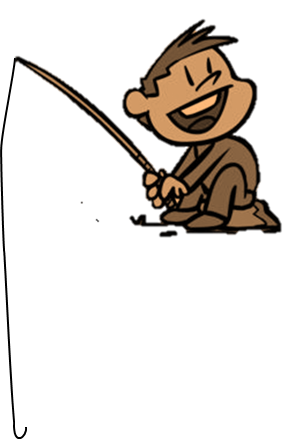 C
A
D
B
C
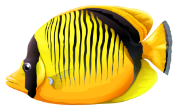 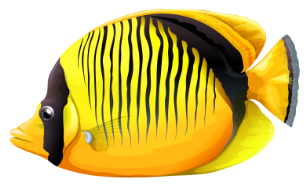 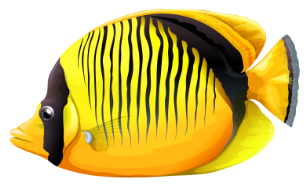 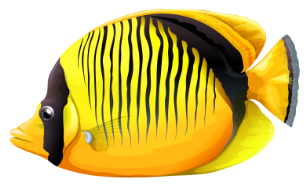 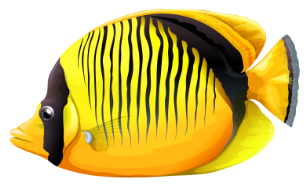 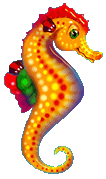 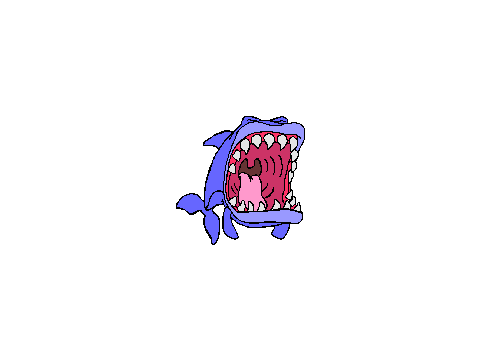 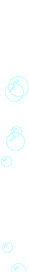 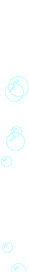 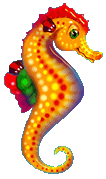 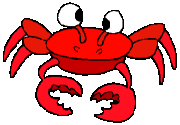 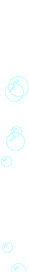 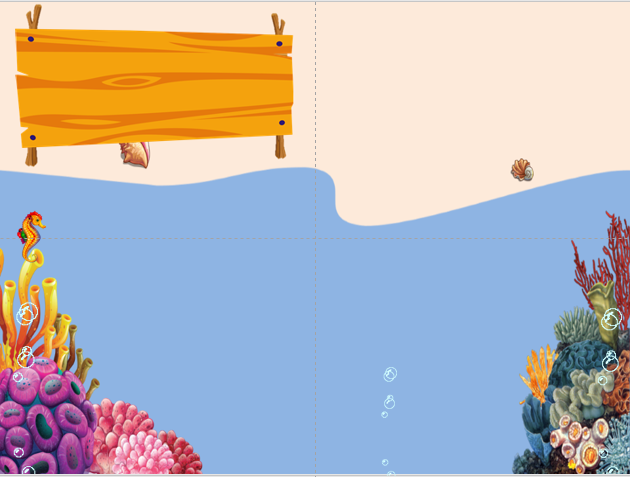 Câu 5: Vì sao nhà nổi có thể nổi được trên mặt nước
 A. do có tường nhẹ
B. Có hệ thống phao dưới sàn
C. mái nhà rất nhẹ
D. Có sàn nhẹ
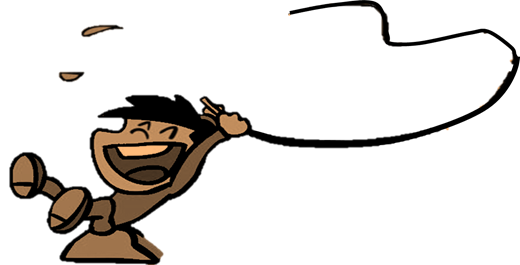 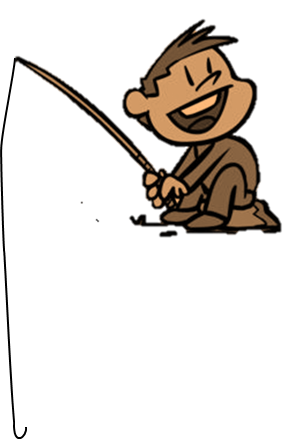 B
A
D
C
B
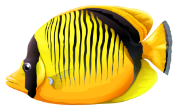 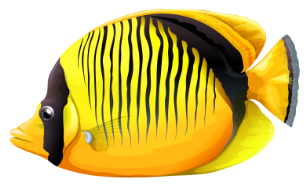 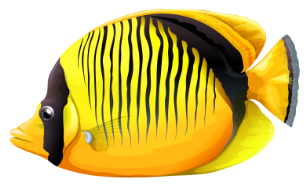 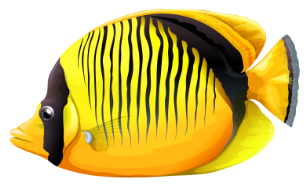 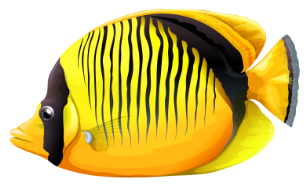 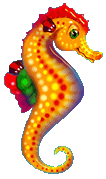 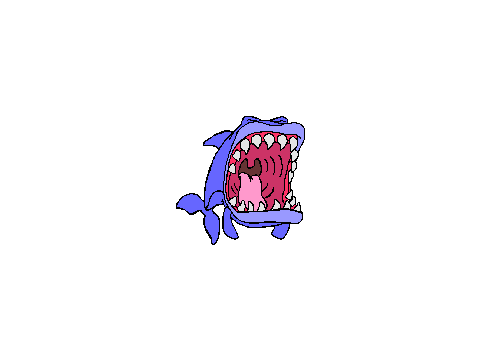 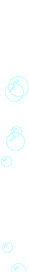 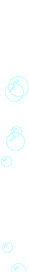 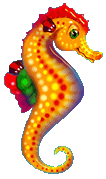 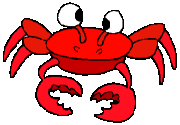 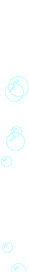 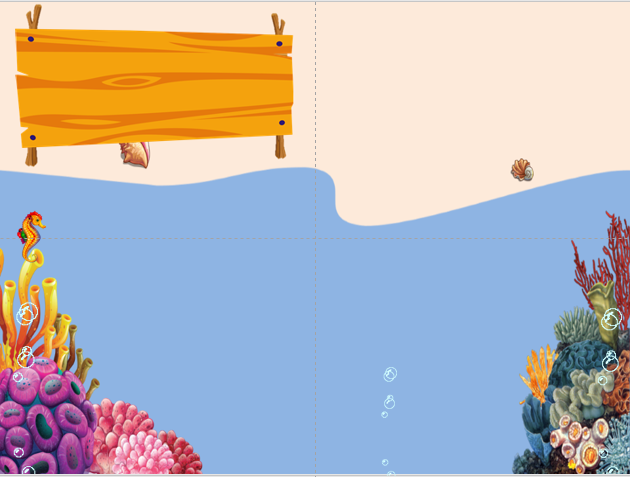 Câu 6: Nhà ở là công trình được xây dựng với mục đích để
A. Để ở
B. Giúp bảo vệ con người trước tác động xấu của thiên nhiên
C.  Phục vụ sinh hoạt cá nhân hoặc hộ gia đình
D.  Cả 3 đáp án trên
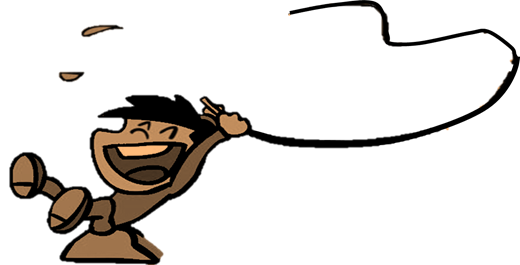 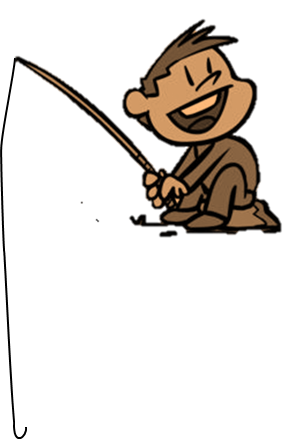 D
A
B
C
D
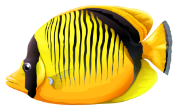 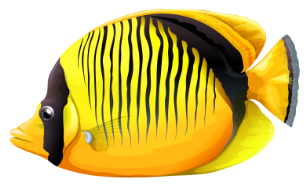 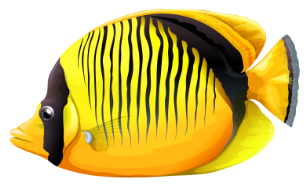 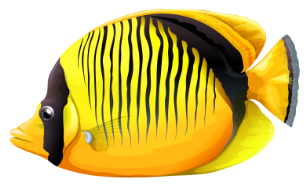 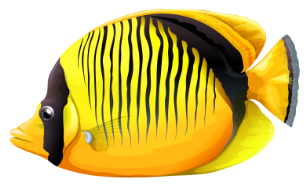 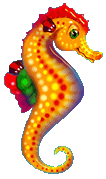 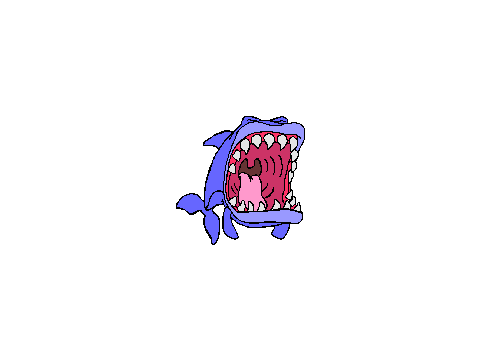 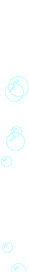 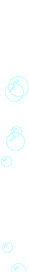 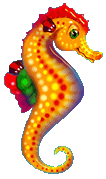 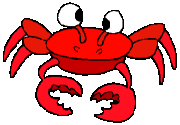 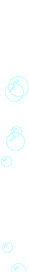 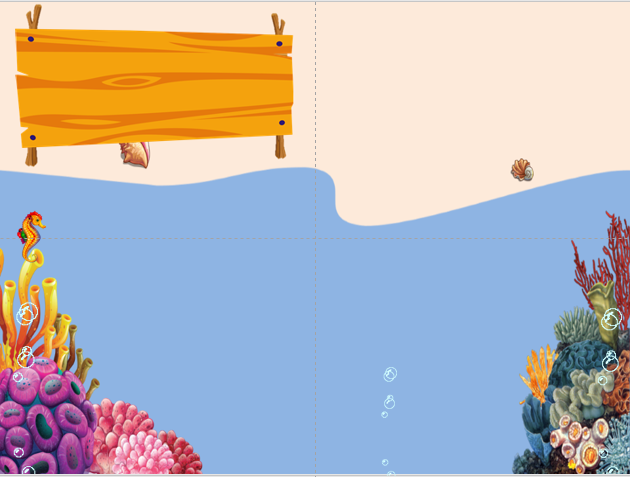 Câu 7: nhà  nổi là kiểu nhà có thể
 A. di chuyển
 B. cố định
C. Không di chuyển
 D. di chuyển hoặc cố định
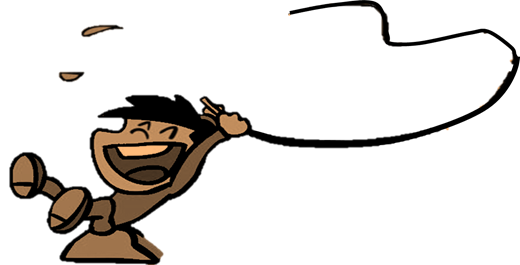 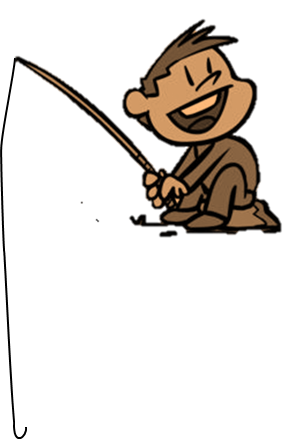 D
A
B
C
D
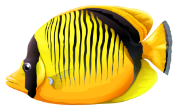 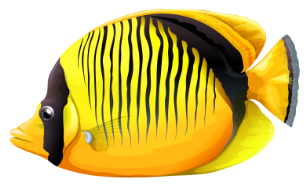 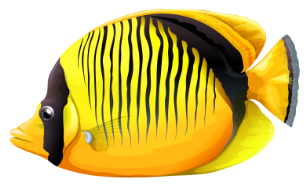 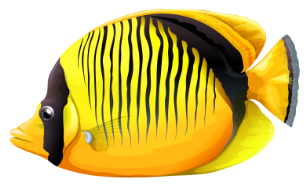 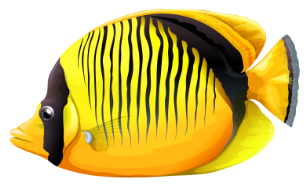 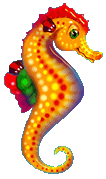 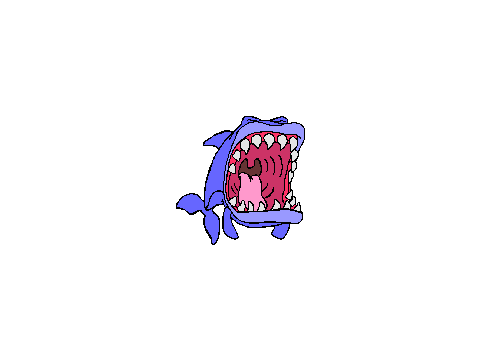 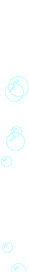 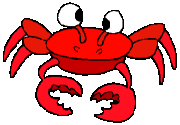 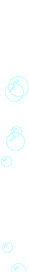 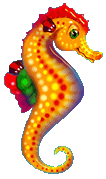 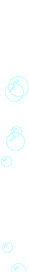 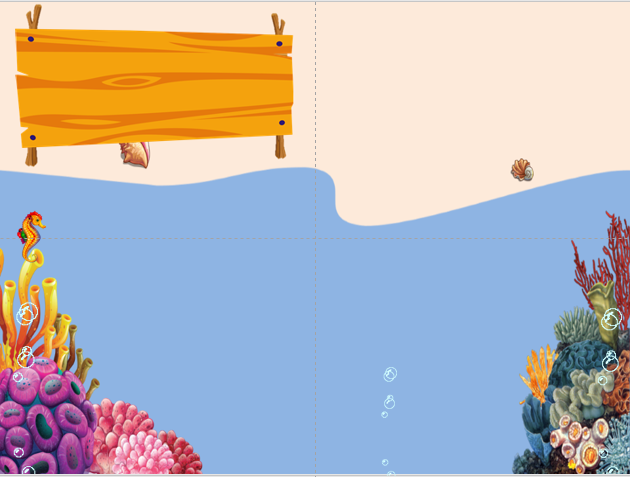 Câu 8:   Nhà sàn chia thành mấy vùng không gian sử dụng
A.  1                        B. 2
C.  3                        D. 4
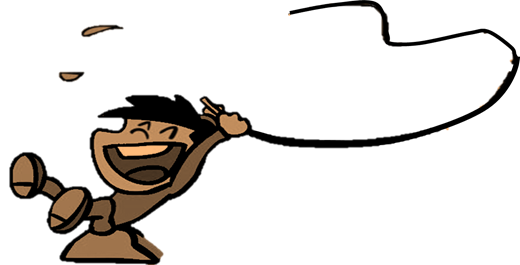 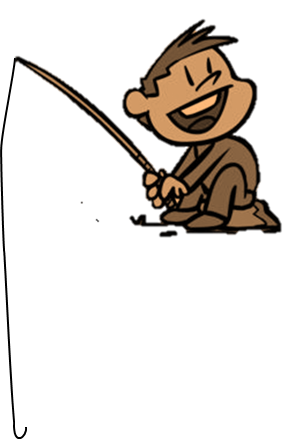 B
A
D
C
B
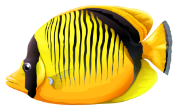 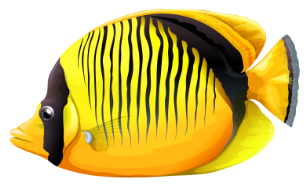 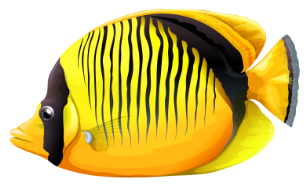 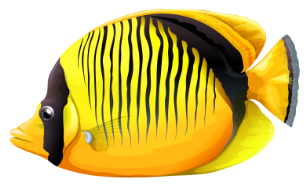 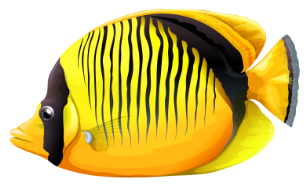 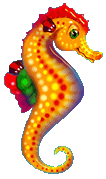 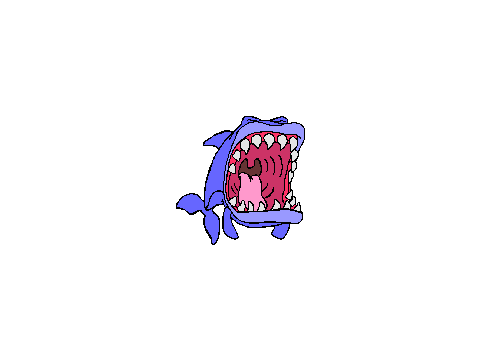 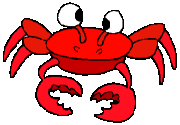 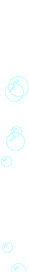 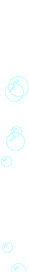 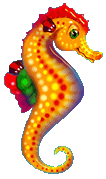 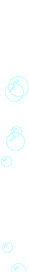 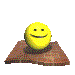 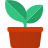 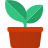 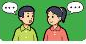 Vận dụng
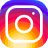 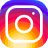 1.Nhà em thuộc kiểu kiến trúc nhà ở nào mô tả các khu vực chức năng trong ngôi nhà của gia đình em?
2. Nêu ý tưởng thiết kế ngôi nhà có các phòng chức năng phù hợp với các thành viên trong gia đình em?
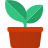 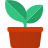 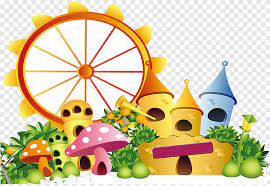 BÀI HỌC KẾT THÚC
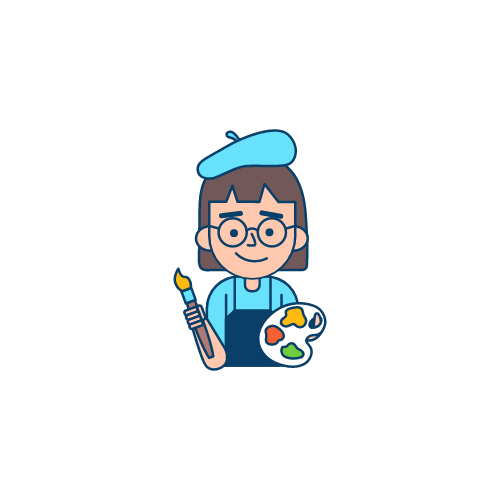 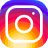 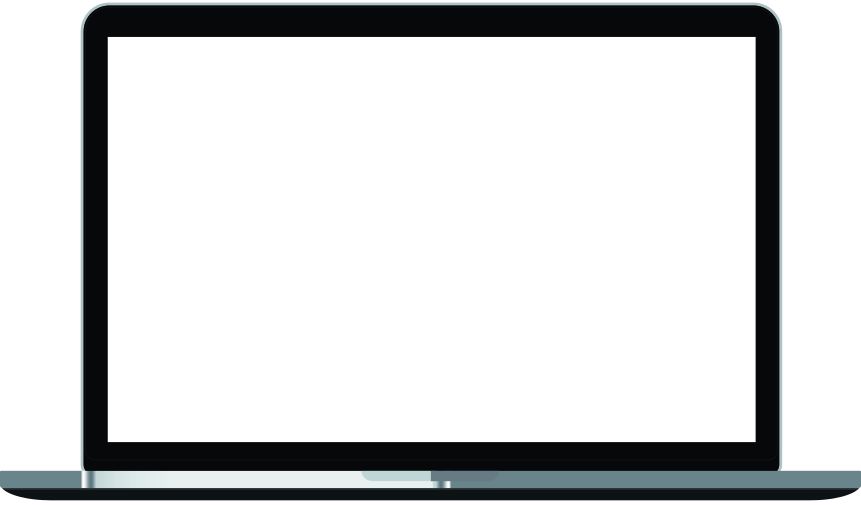 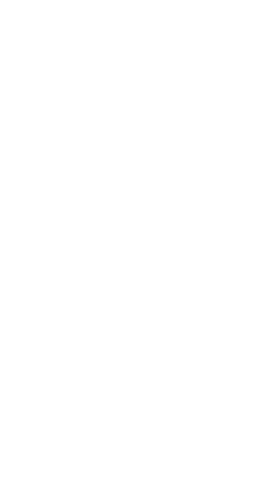